November 2011
Initial Proposal for TGaf PHY
Date: 2011-11-08
Authors:
Ron Porat, Broadcom
Slide 1
November 2011
Outline
Propose initial PHY details for TGaf based on TGac with possible enhancements based on TGah.
Ron Porat, Broadcom
Slide 2
November 2011
Overview
It was decided to base TGaf PHY on TGac during the May meeting [1]
TGac provides many useful features to TGaf such as 
Support for 4 different BW options (20/40/80/160MHz)
Support for non-contiguous transmission  (80+80) – important for cases where spectrum availability is fragmented such as in large metropolitan areas
DL MU-MIMO – important for increasing  network throughput especially if MIMO spatial multiplexing doesn’t work due to high antenna correlation or one antenna devices – both are expected in 11af
In order to minimize time to market we envision direct down clocking of 11ac PHY with minimum modifications to accommodate the specific requirements of TGaf
The following slides provide some specifics on the required modifications
Ron Porat, Broadcom
Slide 3
November 2011
Downclocking (DC) Ratio
Down clocking of 11ac PHY provides a simple path from operating 20MHz and higher channels to narrower channels.  TGaf requires operation within 6 and 8MHz channels in most countries. 
A byproduct of downclocking is an increase in the OFDM symbol time providing increased delay spread immunity which is expected to be required in TGaf due to deployments of AP at higher elevation to cover large outdoor areas (e.g. cellular offload where WiFi antennas are collocated with cellular antennas)  
In [2], delay spread measurements conducted by NTT were performed in the 5GHz band in Tokyo. Delay spread was found to be up to 350nS and the authors conclude that downclocking by 2 will provide sufficient guard interval (1.6uS)
[3] provides guidelines for simulating 4G cellular networks and the expected channel rms delay spread is compared against current 802.11 channels  in the following slide.  Center frequency is assumed at 2GHz
Ron Porat, Broadcom
Slide 4
November 2011
Cont.
The 4G Urban Micro/Macro channels exhibit on average 129/365ns RMS delay spread. 
Urban Micro deployments are expected with antenna height at or about the height of the surrounding buildings. 
Urban/Suburban Macro deployments are expected with antenna height clearly above the surrounding buildings.
It is seen that delay spread up to
2-3 times of current 802.11 can be 
expected if WiFi is collocated with Macro
Cellular deployments
UMi – Urban Micro
SMa – Suburban Macro
UMa – Urban Macro
InH – Indoor Hotspot
RMa – Rural Macro
LoS – Line of Sight
NLoS – Non Line of Sight
O-to-I – Outdoor to Indoor
Ron Porat, Broadcom
Slide 5
November 2011
Cont.
Ericsson 3G WCDMA measurements [8] in several cities reveal median rms delay spread of 100nS  in most cities and under 200nS in one city
Summary - Based on the rms delay spread numbers shown in the above references, possible DC ratios that lead to 8MHz channels are 2.5 and 5 (leading to guard interval of 2/4uS respectively).  
While both options are possible there is a preference for using DC ratio 5 for the following reasons:
TGaf will operate at frequencies as low as 500MHz where delay spread may be longer due to better propagation  conditions. 
Higher DC ratio naturally provides lower bit rates – with DC ratio of 2.5 the lowest 64FFT bit rate will be 2.6Mbps compared with 1.3Mbps for DC ratio of 5.

DC ratios higher than 5 cause rapid deterioration in system efficiency due to the increase in fixed overhead arising from longer preambles, beacons, ACK etc.  A detailed analysis is provided in Appendix A showing the general negative effect of downclocking on MAC level Tput .
Ron Porat, Broadcom
Slide 6
November 2011
Cont.
In the US channelization is 6MHz. While DC ratio of 4 seems like a good choice by creating 5MHz channels with sufficient delay spread immunity, we propose to use the same DC ratio of 5 for the following reasons:
Current regulations require 55dB signal attenuation at the band edge far exceeding current 802.11 spectral mask requirement. It is expected that in order to meet those requirement the actual signal BW must be much lower 
One DC ratio is preferable for implementation reasons (note that 11ah converged on one  DC ratio as well)  
In addition we note the following: 
Many outdoor WiFi systems are currently deployed in many regions (using 11n with DC=1) [5][6]
Delay spread can exceed the GI without impairing low QAM transmissions

Hence we conclude that one DC ratio of 5 can provide a good solution for 8MHz TV channels such as in Europe and China and 6MHz channels with very stringent mask requirements such as in the US
Ron Porat, Broadcom
Slide 7
November 2011
Extended Range / Lower Rates
With the current proposal for DC ratio 5 the lowest rate achieved by the 64FFT signal is 1.3Mbps in a 4MHz BW.
Lower bit rates may benefit some applications such as sensors or M2M by allowing them to be farther from the AP.
We propose to leverage the decision in 802.11ah to include a 32FFT PHY if providing lower rates for 802.11af is desirable
The addition of an optional 32FFT can be used to operate on narrower channels (2MHz) or in the case of the US where a PSD limit exists as a DUP mode where the 32FFT waveform is duplicated across the 4MHz BW to provide lower rate (600kbps or 300kbps)

Current details of the 32FFT PHY frame format are under discussion in TGah and may finalize by the January meeting, after which they may be introduced into TGaf
Ron Porat, Broadcom
Slide 8
November 2011
Frame Format
The proposed frame format is the same as adopted for 11ac with minimum naming changes (see figure in Appendix B)
The format is shown below where the L- prefix was replaced by O to denote Omni and the VHT- prefix was removed
The first three omni fields serve as a general ‘control channel’ since they are also important for the unintended recipients of the packet in order to properly decode the packet length 
Beamforming is allowed starting from the STF1 field   
The first two SIG fields in 11ac were merged into one SIG field with possible TBD modifications to its content.
…
O-STF
O-LTF
O-SIG-A
STF1
LTF1
LTFN
SIGB
DATA
(2 symbols)
(2 symbols)
(3 symbols)
(1 symbol)
(1 symbol each)
Ron Porat, Broadcom
Slide 9
November 2011
Support for Two Non Contiguous Channels
Current TGac supports non-contiguous 80+80 channels (using the 256FFT).
In TGaf fragmentation of 6MHz channels in urban areas in the US (and perhaps other regions) is expected [7].  
In order to provide higher bit rates we propose to add an optional non-contiguous mode specific to TGaf using the 6MHz channels (64FFT) allowing usage of two non-contiguous 6MHz channels.  This mode may replace the inherited non contiguous mode based on 256FFT
Using the non-contiguous 6MHz mode when two adjacent 6MHz channels are available solves co-existence issues between 6 and 12MHz channels
Rural areas have a lot of available channels and usage of four contiguous channels (256FFT) is possible.
It is crucial that rural areas can use wider BW as providing broadband to underserved communities is one of the goals of TVWS
Ron Porat, Broadcom
Slide 10
November 2011
Summary
TGaf  PHY description is initiated in this document and a new section can be created with modifications as described

More details are expected in the next meeting
Ron Porat, Broadcom
Slide 11
November 2011
Straw Poll 1
Do you support downclocking of 11ac PHY with DC ratio 5 and with naming changes as in slide 9 for TGaf?



Y
N
A
Ron Porat, Broadcom
Slide 12
November 2011
References
[1] 11-11-1334-02-00af-closing-report-okinawa-september-2011.ppt
[2] 11-03-0522-02-000j-multipath-delay-profiles-in-5ghz-band.ppt
[3] Report ITU-R  M.2135-1 (12/2009) Guidelines for evaluation of radio interface technologies for IMT Advanced
[4] 3GPP TR 25.996  - Technical Specification Group Radio Access Network; Spatial channel model for Multiple Input Multiple Output (MIMO) simulations, Section 5
[5] http://www.towerstream.com/MobileDataOffload.aspx
[6] http://www.att.com/gen/press-room?pid=21918&cdvn=news&newsarticleid=33200&mapcode=consumer%7Cmk-att-wi-fi
[7] 11-11-0499-03-00af-us-metro-mhzpops.xls
[8] How typical is the "Typical Urban" channel model?  Ericsson Research
Ron Porat, Broadcom
Slide 13
November 2011
Appendix A - Effect of Down clocking on MAC Tput
In packet based systems such as 802.11, for a given transmission BW,  having higher FFT size with a fixed PPDU length in [uS] can reduce the MAC Tput since there is a fixed overhead arising from the preamble and other control/feedback packets
Fixed overhead is in terms of OFDM symbols, not uS,  (e.g., one symbol for LTF), so the fraction of time used for overhead increases as down clocking/OFDM symbol length increases
We compare 11ac 20MHz with down clocking by 4 to 40MHz with down clocking by 8 – both result in a theoretical 11af 5MHz BW system
Antenna configuration 4x1 with 3 users co-paired for MU-MIMO 
Tone grouping for feedback  - Ng=2
Data assumed to run using MCS9 and control using MCS0
SU Preamble consists of 8 symbols
MU-MIMO packet preamble adds 3 symbols
Slot time = 5+CLOCK_RATIO*4[uS]
SIFS time = CLOCK_RATIO*8[uS]
Feedback at 10msec intervals, uses MCS9
CWMIN=15
Based on the results we must carefully choose the DC ratio to avoid high MAC Tput loss
Ron Porat, Broadcom
Slide 14
November 2011
SU/MU Results
The tables provide a list of the major contributors to overhead in the system
It is readily seen that downclocking reduces efficiency compared to 11ac and much more with higher ratio
Ron Porat, Broadcom
Slide 15
November 2011
Appendix B – 11ac Frame Format
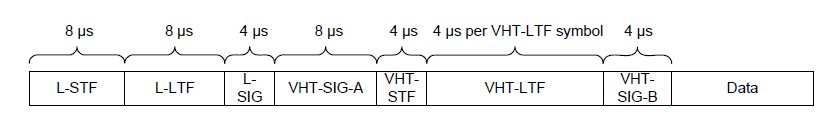 Ron Porat, Broadcom
Slide 16